Министерство образования и науки Забайкальского края
Промежуточное совещание/ Kick-off
Клименко Татьяна Константиновна
и.о. министра образования и науки Забайкальского края
Проект:
Совершенствование процесса  подготовки, принятия и систематизации локальных правовых актов в Министерстве образования и науки Забайкальского края
Организационно-распорядительные документы
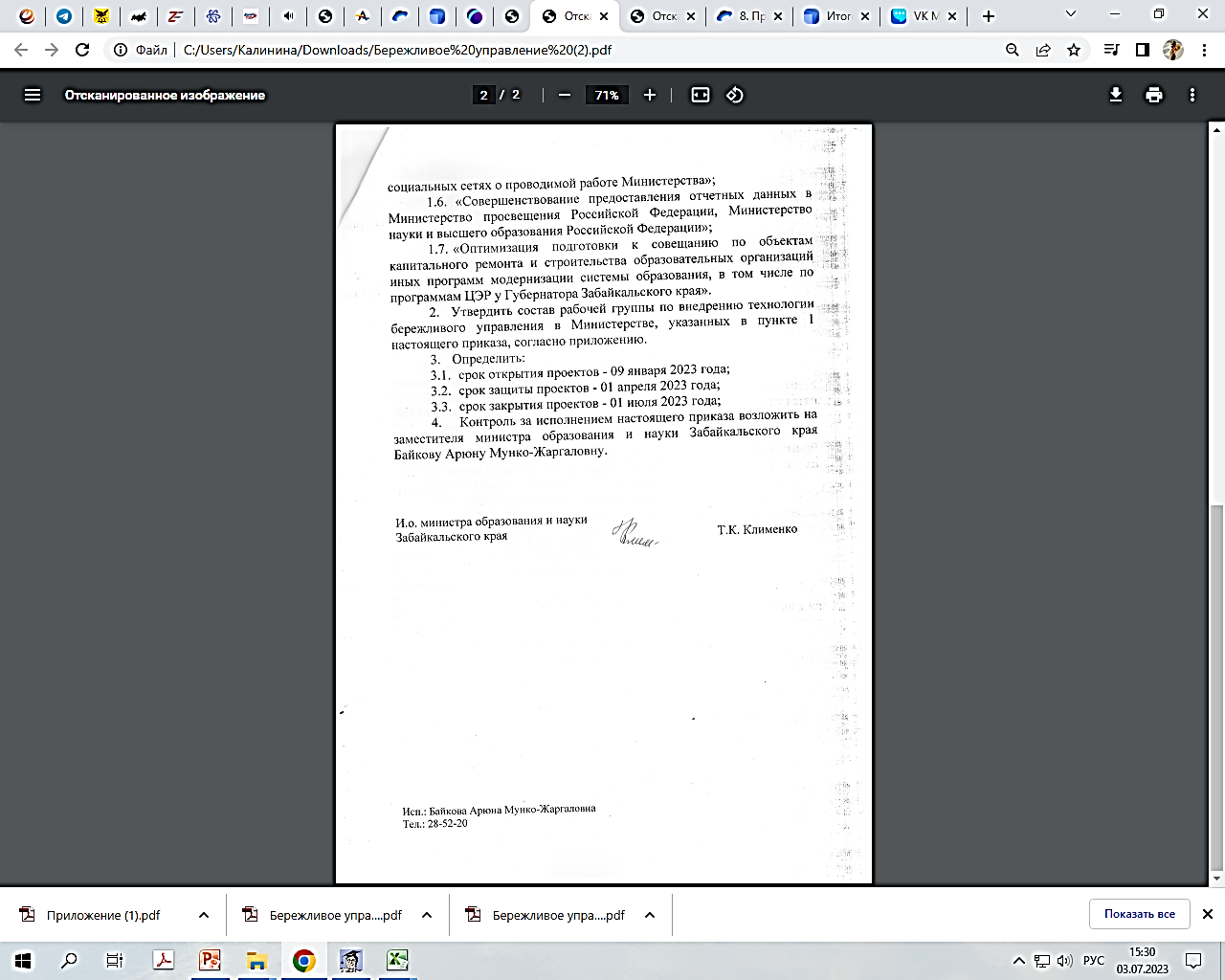 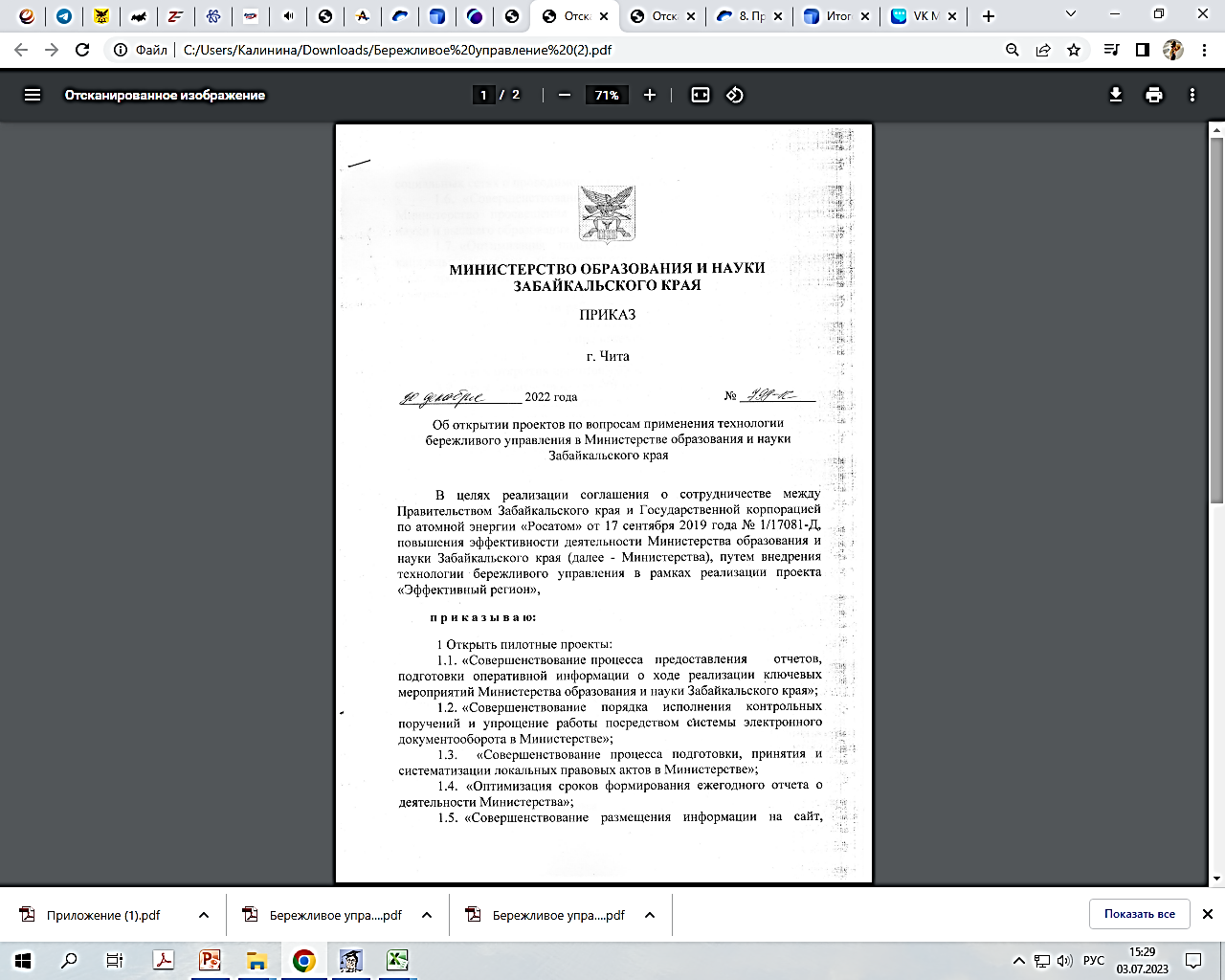 Команда проекта
Глазихина Елена Юрьевна – начальник отдела правового и кадрового обеспечения 

Немова Елена Алексеевна – консультант отдела правового и кадрового обеспечения 

Бережнёва Евгения Викторовна – консультант отдела правового и кадрового обеспечения
Паспорт проекта
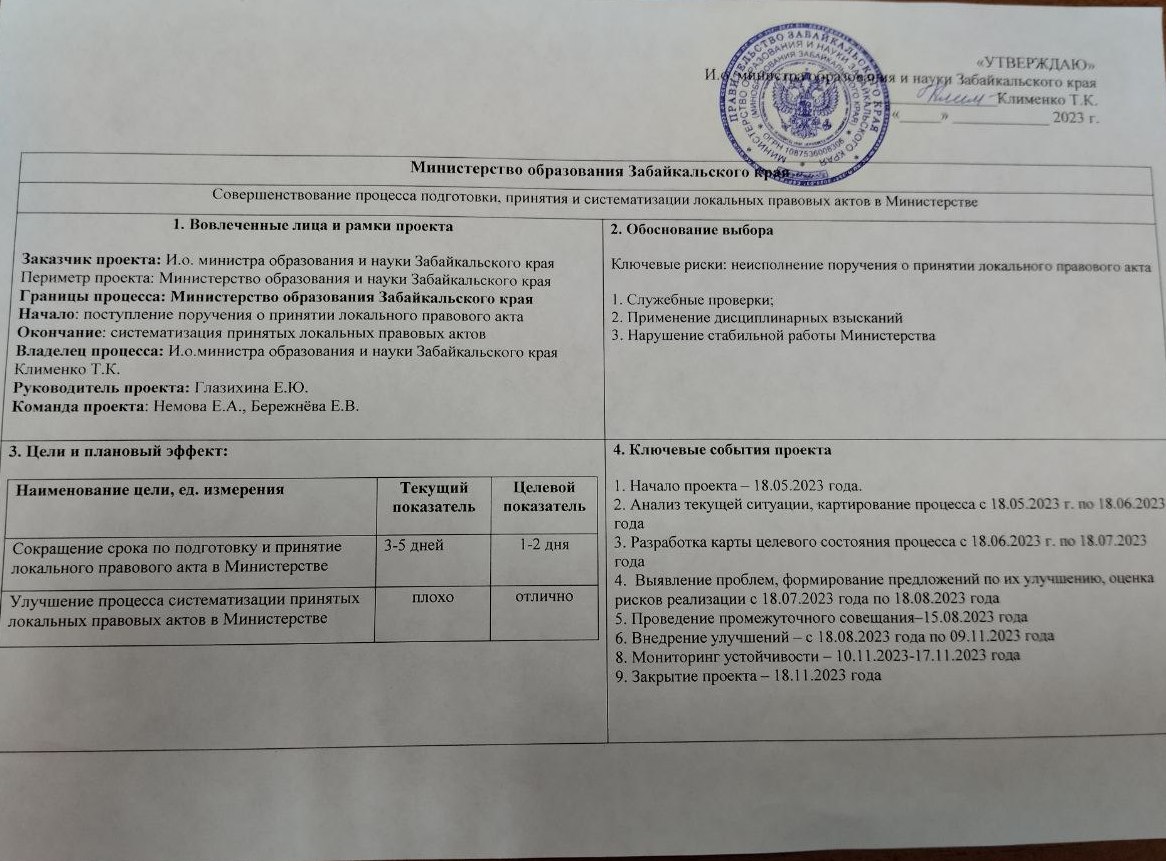 Информационный стенд проекта
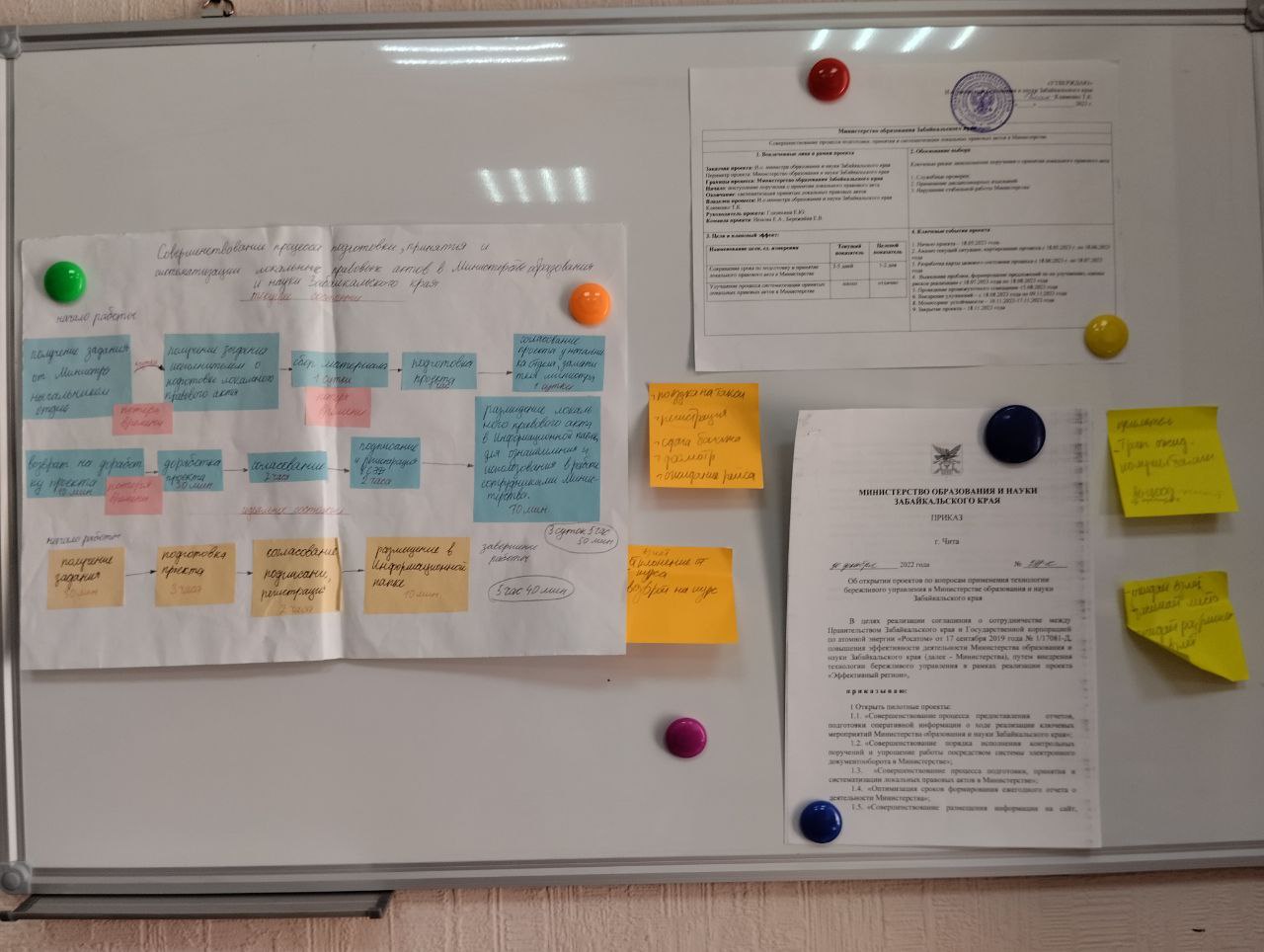 Текущая и идеальная карты процесса
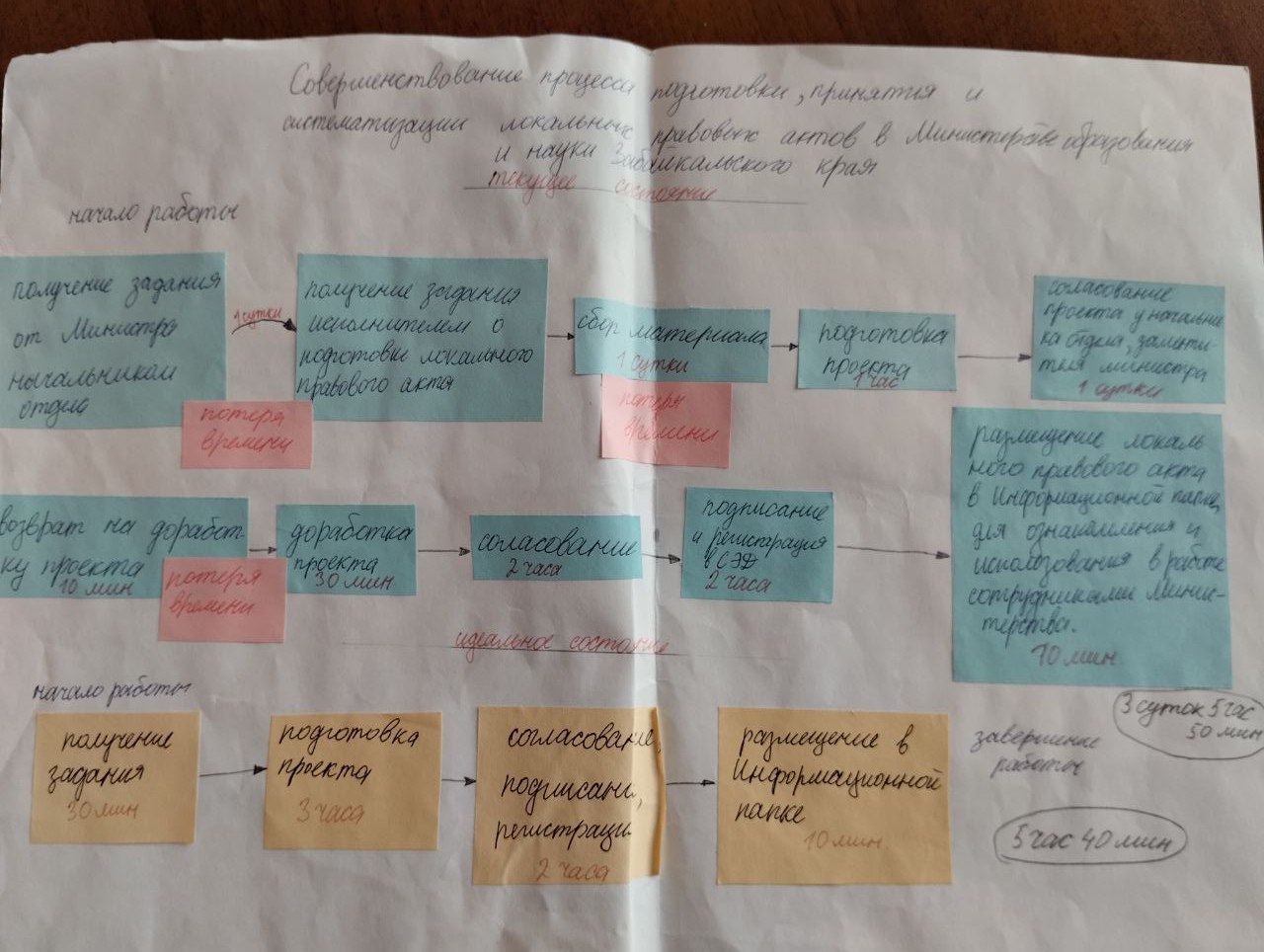 Текущие проблемы
Длительный срок на сбор информации для подготовки локального правового акта 
Отсутствие процесса систематизации принятых правовых актов в Министерстве
План мероприятий по реализации проекта
Спасибо
за внимание
Глазихина Елена Юрьевна
начальник отдела правового и кадрового обеспечения
Тел.: +7 (302) 228 52 46
Моб. тел.: +7 (914) 802 37 12
E-mail: glazikhina@minobr.e-zab.ru
07.08.2023